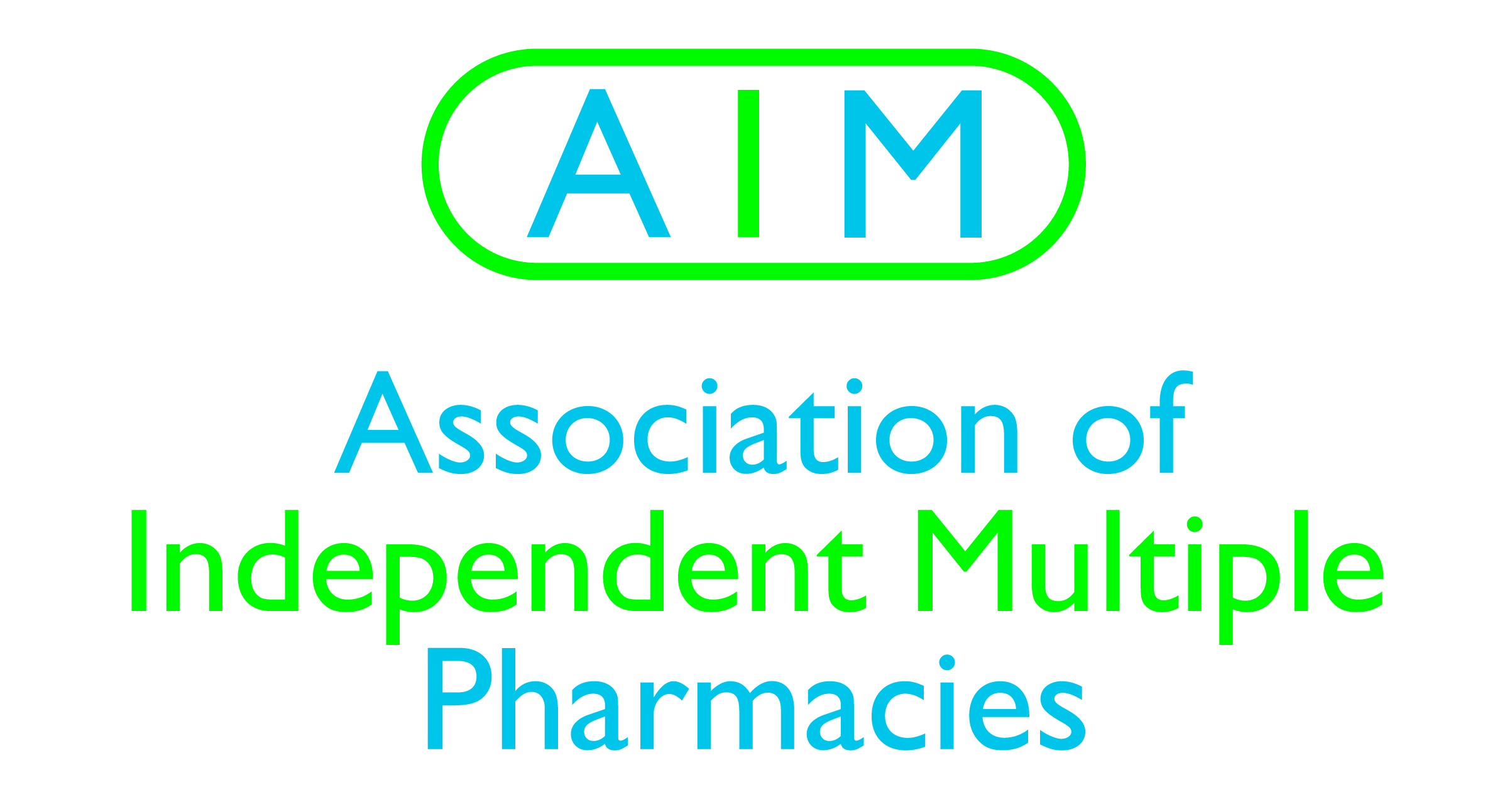 #Pharmacyheroes
#Frontlineheroes